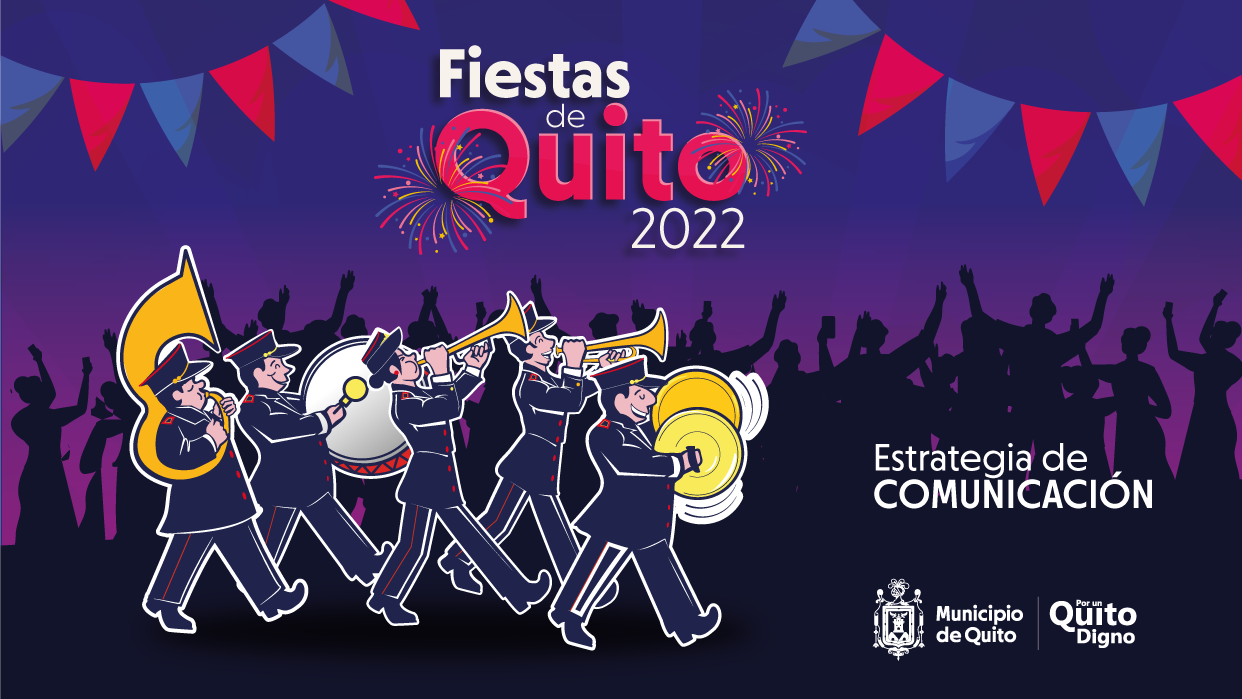 ¿Qué queremos conseguir?
Conectar a la ciudadanía con los eventos que realiza el Municipio de Quito por las Fiestas de la ciudad  y marcar en la mente del ciudadano una sensación de democratización de los festejos, que lleve a una reactivación económica
Objetivos específicos
01. Incrementar el número de asistentes a los eventos planificados en la agenda de Fiestas de Quito, a través de una difusión permanente en los diferentes canales con los que cuenta el Municipio.  
02. Elevar el ánimo de la ciudadanía a través de una marca y un concepto comunicacional que genere una sensación de optimismo y de recuperación, luego de la pandemia.
ACCIONES COMUNICACIONALES
EN PRIMERA INSTANCIA SE TRABAJARÁ EN UNA IMAGEN GRÁFICA QUE POSICIONE EL TEMA EN TODA LA CIUDAD
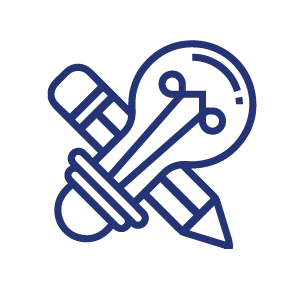 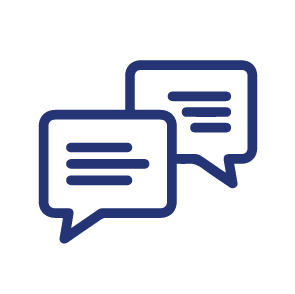 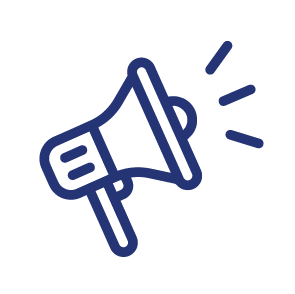 Línea gráfica
Conversación 2.0
Medios
Incentivar la participación en redes
sociales a través de post y sorteos  que posicionen las actividades de las Fiestas de Quito
Preparación de agenda con voceros
para difundir la agenda y los eventos principales de las fiestas.
Creación de una propuesta gráfica
específica para el uso en diferentes
piezas comunicacionales.
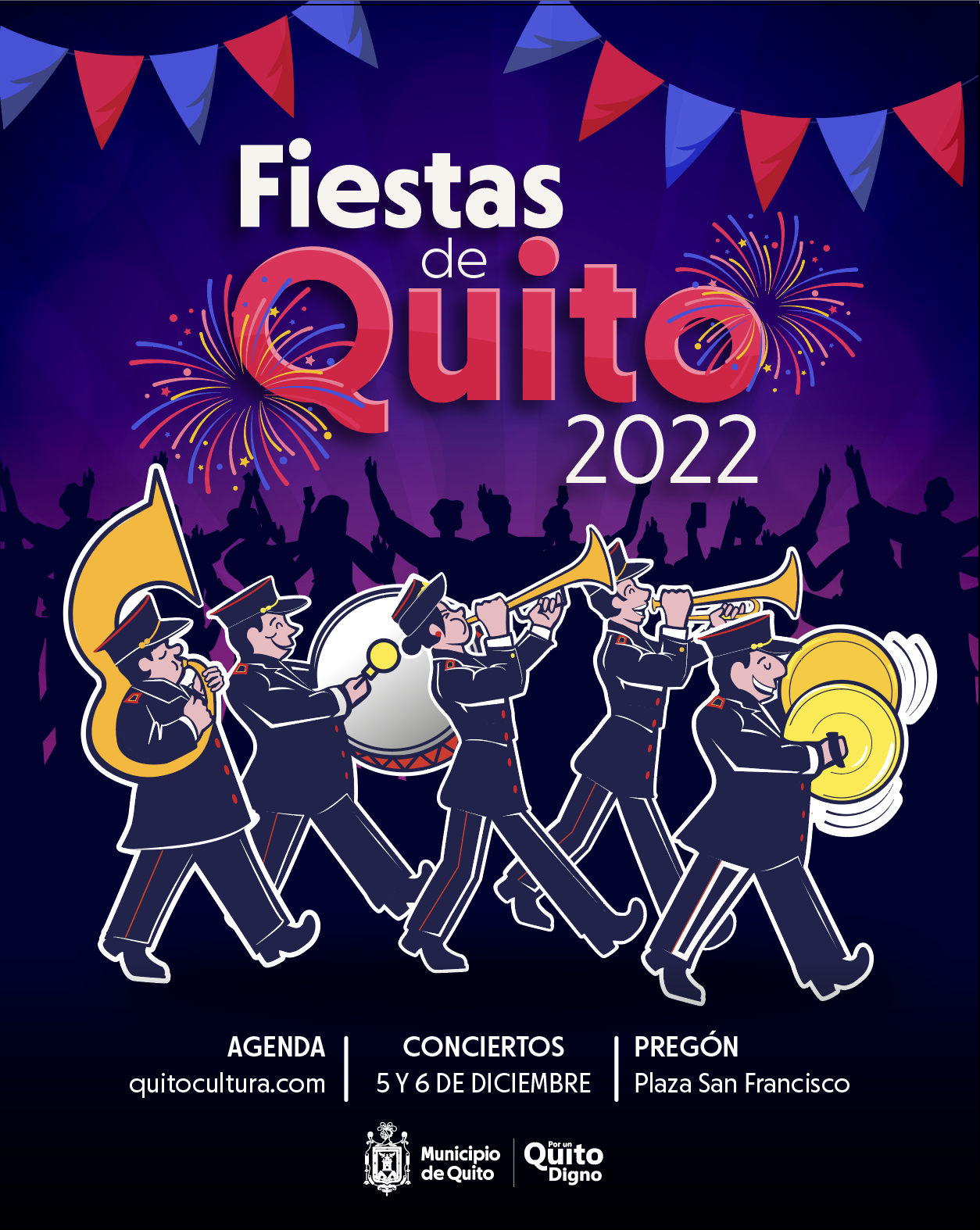 Línea gráfica
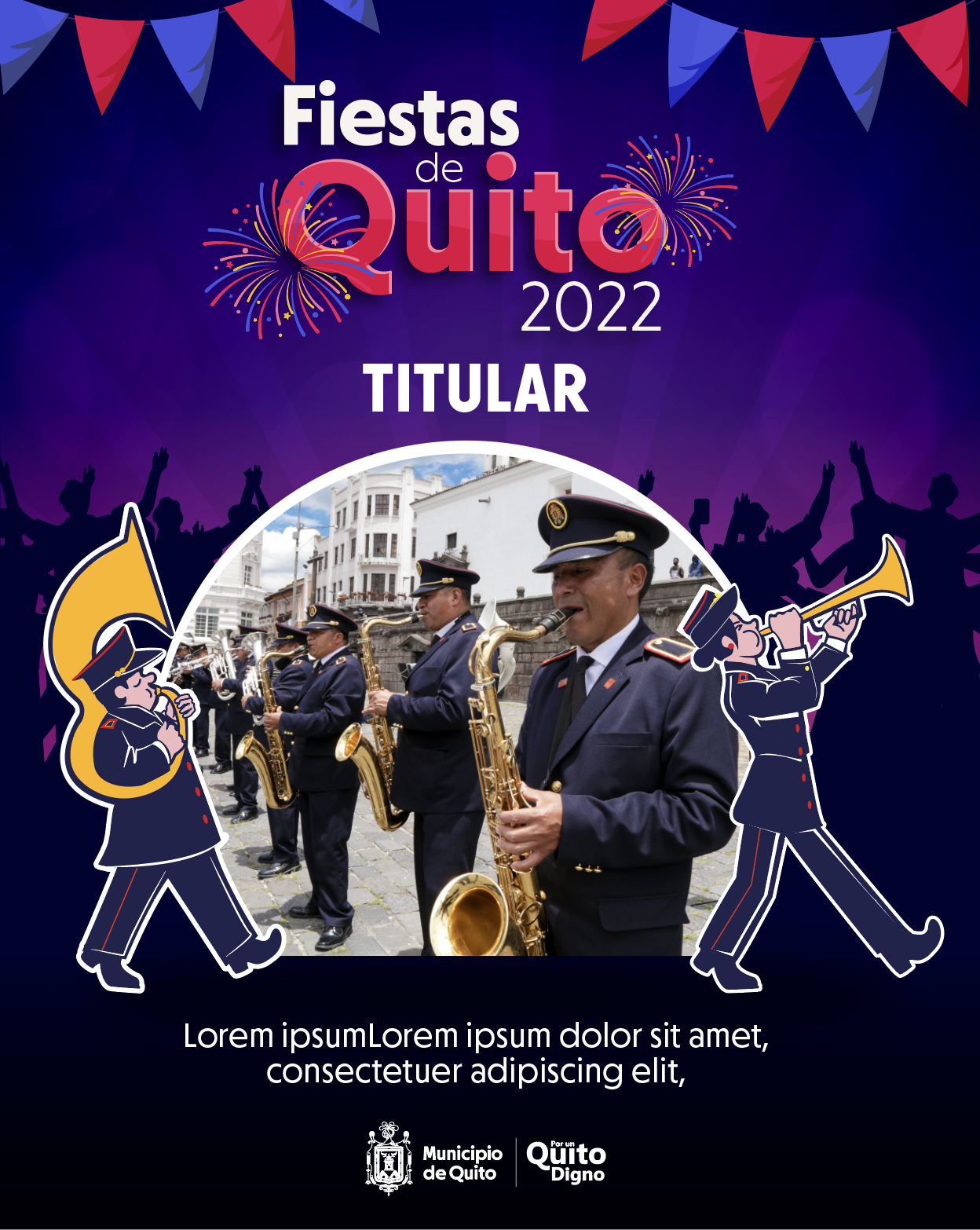 Arte para publicaciones
EN LOS MEDIOS
SE HA PLANIFICADO UNA ESTRATEGIA 360 QUE PERMITA QUE LA CIUDADANÍA CONOZCA SOBRE ESTE TEMA
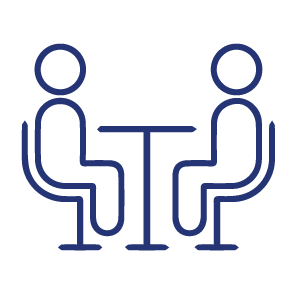 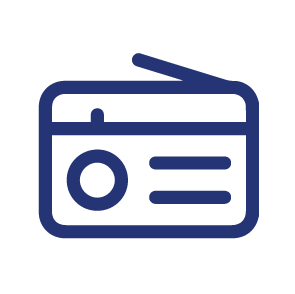 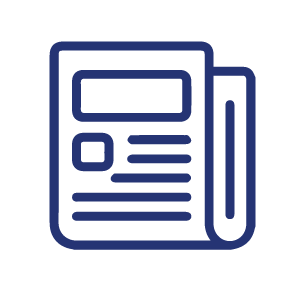 1
2
3
AGENDA DE ENTREVISTAS EN PRENSA, RADIO Y
TELEVISIÓN.
PRESENCIA PERMANENTE EN RADIO MUNICIPAL SOBRE ESTE TEMA
ENVÍO DE BOLETÍN Y CORTE DE
MEDIOS PARA USO
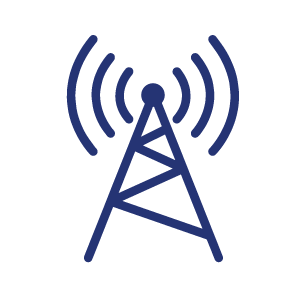 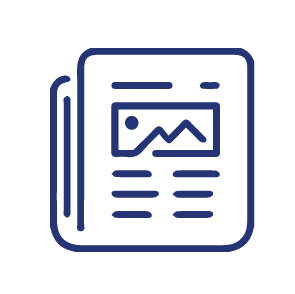 4
5
MICROONDAS EN VIVO PARA HABLAR SOBRE EVENTOS DE GRAN ESCALA CON CANALES NACIONALES
PUBLICIDAD EN PRENSA ESCRITA SOBRE LOS PRINCIPALES EVENTOS DE LAS FIESTAS DE QUITO
Voceros alternos
Gerenta de Quito Turismo, Cristina Rivadeneira.
Concejales de la Comisión de Turismo y Fiestas
Administradores zonales
Artistas que participan en los eventos
Representantes de gremios turísticos y empresa privada.
VOCEROS PRINCIPALES
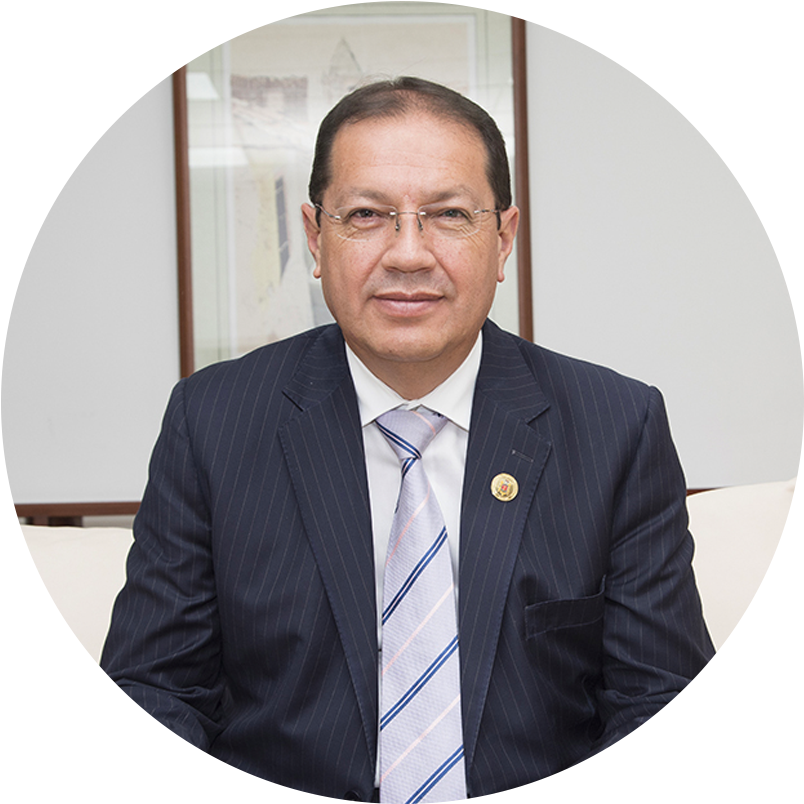 Santiago Guarderas
Alcalde de Quito
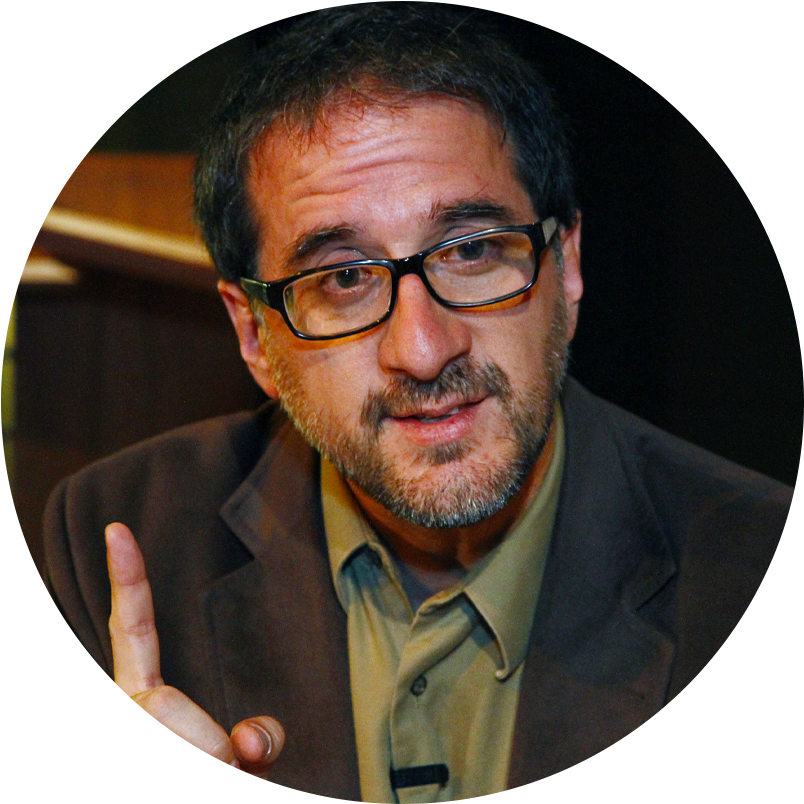 Juan Martín Cueva
Secretario de Cultura
EN LAS REDES
Será uno de nuestros principales canales de difusión y la campaña tendrá un enfoque emocional- informativo, con geolocalización según evento e interés. Se segmentará por tipo de público, por edad, por lugar de residencia.
EN VIVOS
Programación de eventos por streaming con la agenda cultural

CAMPAÑA DIGITAL
Artes específicas sobre eventos y contenido de la fecha

CONTENIDO EN VIDEO
Videos con actores de este tema y pautaje en Facebook para mejorar el alcance

CAMBIO DE PORTADAS
Posicionamiento de la fecha con el cambio de portadas de Facebook de todas las instituciones municipales
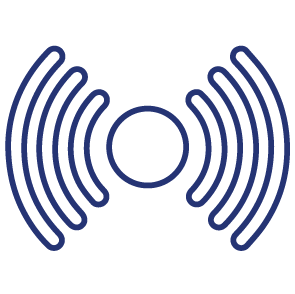 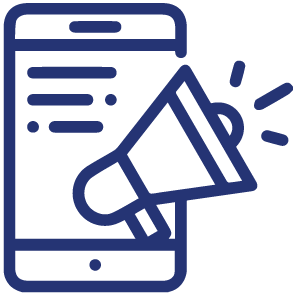 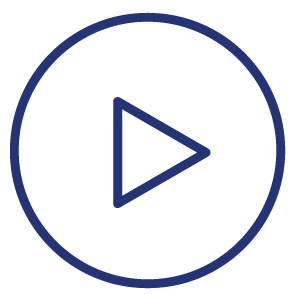 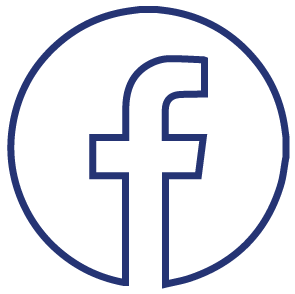 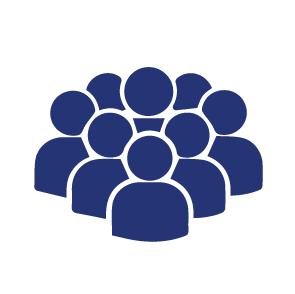 COMUNICACIÓN A GRAN ESCALA
SPOTS CON LO MEJOR DE LA AGENDA DE FIESTAS DE QUITO EN TELEVISIÓN NACIONAL.

CUÑAS DE RADIO CON LAS PRINCIPALES ACTIVIDADES, POR NICHO.

PAUTA EN REDES SOCIALES CON SEGMENTACIÓN ESPECÍFICA POR SECTORES SOBRE LA BASE DE  LA UBICACIÓN DE LOS EVENTOS DE LA AGENDA.

DOCUMENTAL SOBRE “EL REGRESO DE LA FIESTA” A LA CIUDAD, DONDE SE NARRARÁ LO QUE HAN SIDO ESTAS FIESTAS DE QUITO,  LUEGO DEL DURO PROCESO DE PANDEMIA. ¿LAS FIESTAS DE QUITO SON LAS MISMAS LUEGO DE LA PANDEMIA? Responsable: Marcos Villamar.
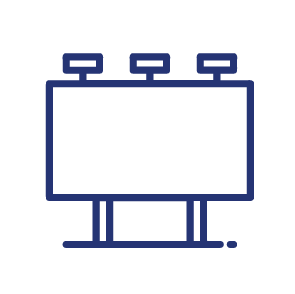 COMUNICACIÓN EN VÍA PÚBLICA
VALLAS Y BUSES DE LA CIUDAD PINTADAS DE FIESTA, Y PROMOCIONANDO EL SITIO WEB CON LA AGENDA DE LAS FIESTAS DE QUITO.
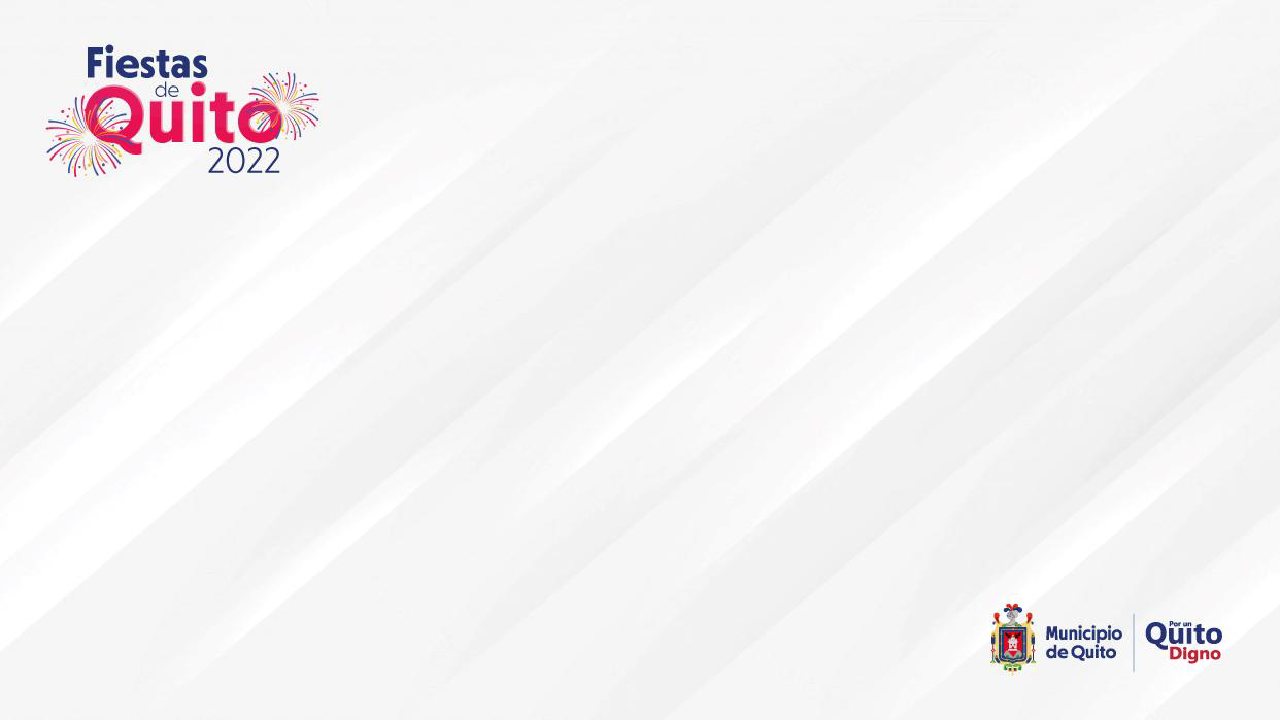 ACTIVIDADES QUITO TURISMO POR FIESTAS DE QUITO
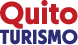 Eventos organizados por:
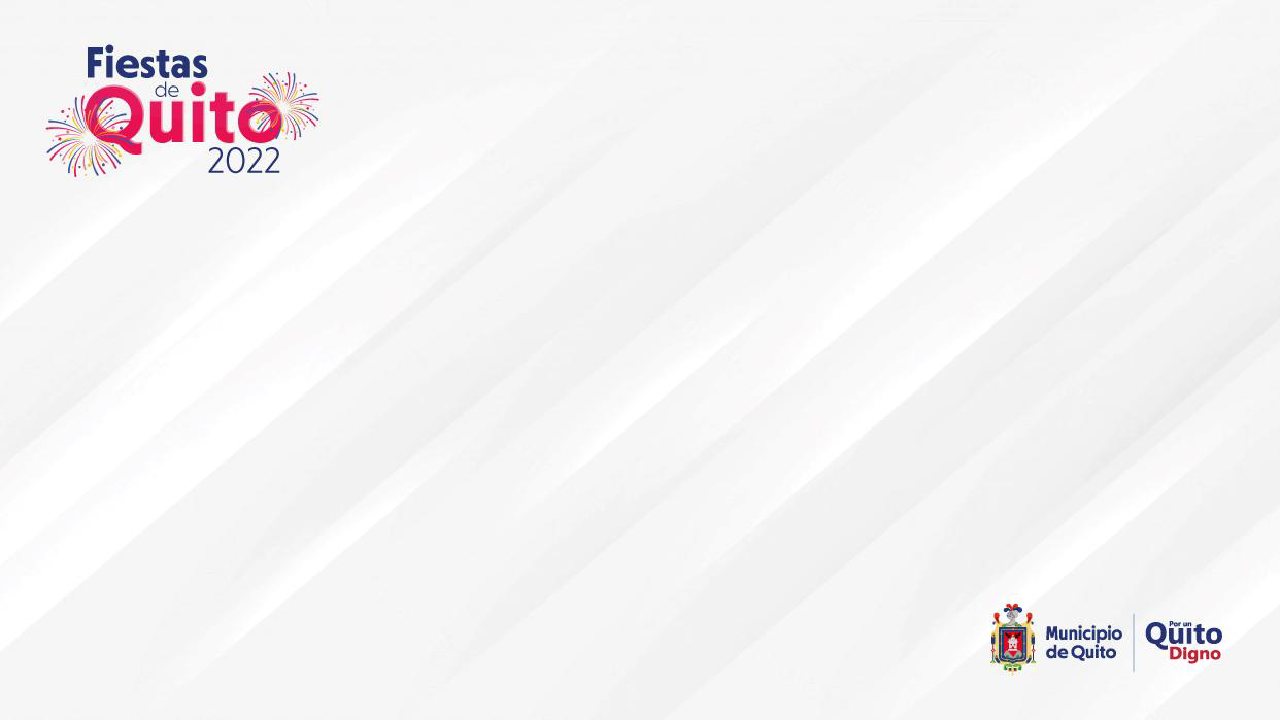 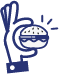 BURGER SHOW
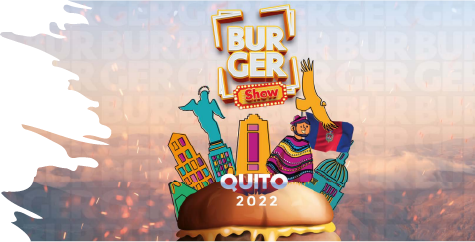 26 y 27 de noviembre en la plataforma exterior del Centro de Eventos Bicentenario.

Alrededor de 60 locales de hamburguesas

70.000 asistentes

Aprox. 800 mil USD vendidos en hamburguesas

Más de 60 emprendedores
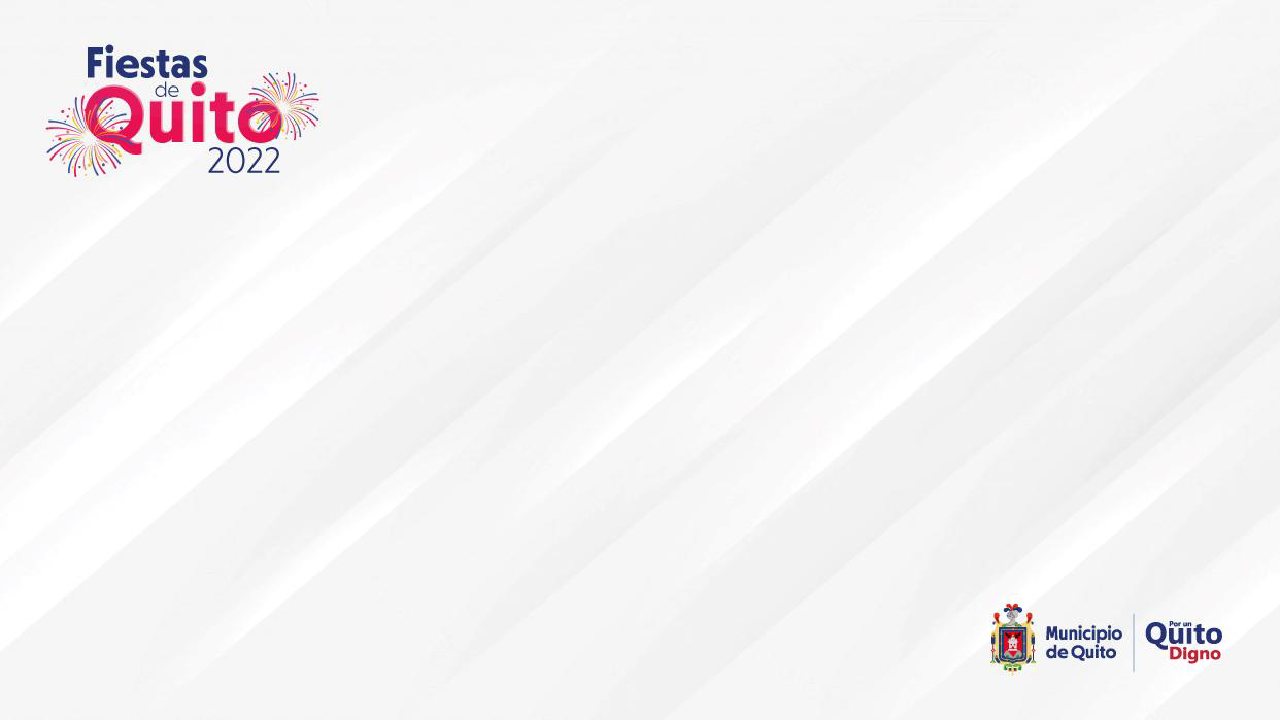 COPA KIA QUITO BICENTENARIO27 DE NOVIEMBRE DE 2022COLISEO GENERAL RUMIÑAHUI
CAMPAÑA DIGITAL EN FACEBOOK E INSTAGRAM
INFORMACIÓN EN APP
PRESENCIA DE MARCA A NIVEL NACIONAL E INTERNACIONAL
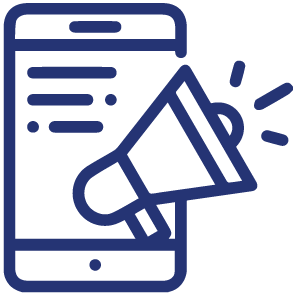 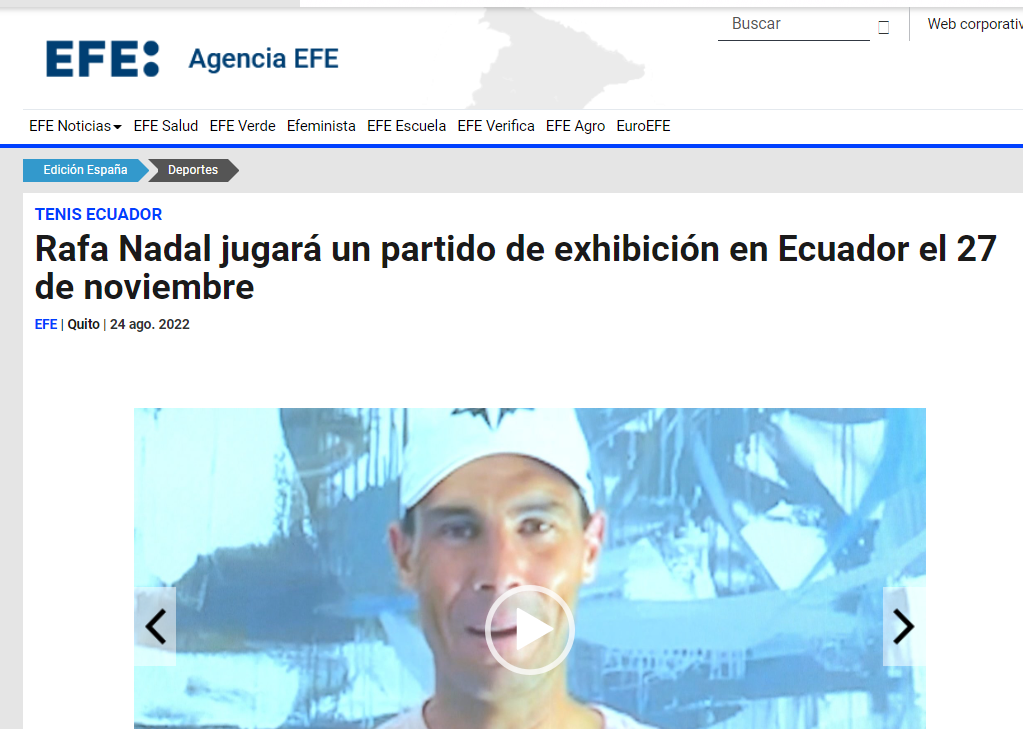 En noviembre de 2019, Roger Federer y Alexander Zverev
Impacto en el sector turístico:
Quito recibió ese año 12 mil espectadores: 46% de ellos, turistas nacionales y extranjeros.
El gasto promedio de un turista ecuatoriano durante su visita a Quito fue de USD 502,05.
El gasto promedio de un turista extranjero durante su visita a Quito fue de USD 1.343,55.
El ingreso total para la ciudad por el gasto de los turistas nacionales y extranjeros fue de aproximadamente USD 2’973.859,05 (incluye alojamiento, alimentación, entretenimiento, movilización, entrada al partido, entre los principales).
Impacto mediático:
Media value noticioso nacional: USD 37’277.600
Visualizaciones: 111’832.801 (noticias y publicaciones relacionadas con el Torneo Quito Mitad del Mundo y la visita de Roger Federer en prensa, radio y televisión).
Media value noticioso internacional: USD 5’320.697
Visualizaciones: 281’419.506 (noticias y publicaciones relacionadas con el Torneo Quito Mitad del Mundo y la visita de Roger Federer en prensa, radio y televisión).
Impacto en redes sociales:
Facebook: 3’080.679
Instagram: 403.114
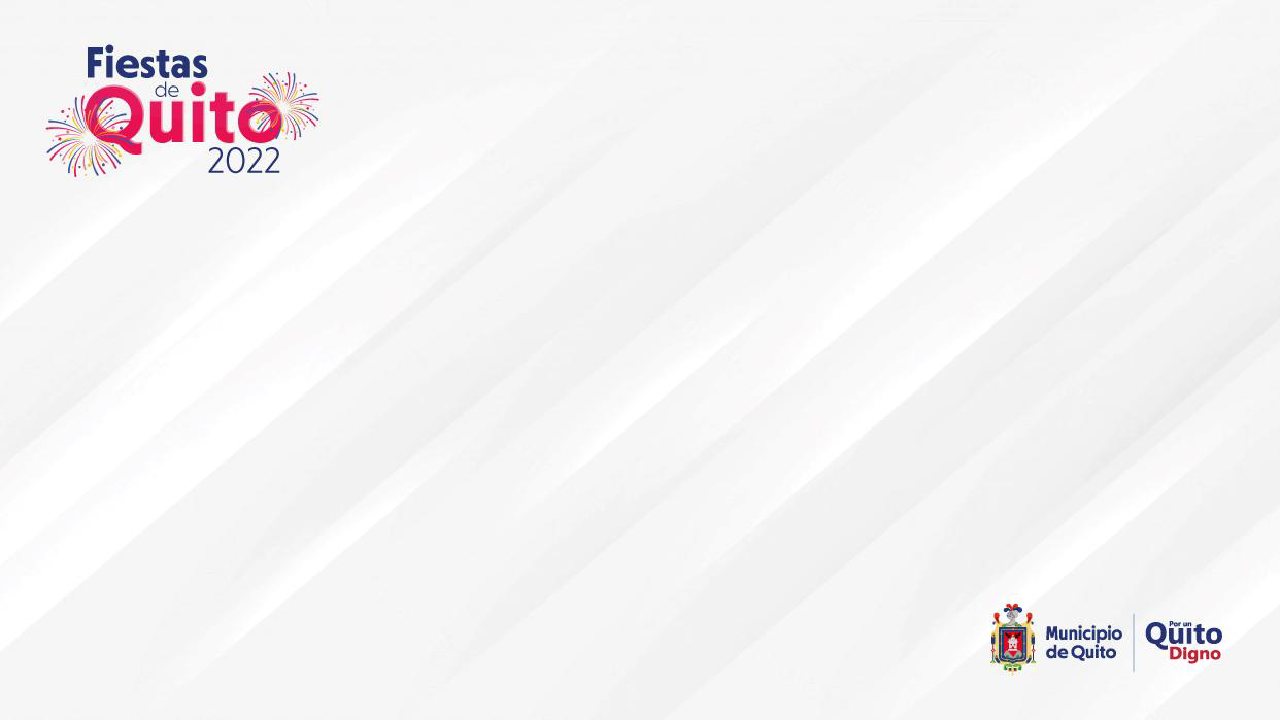 FERIA GASTRONÓMICA FIESTAS DE QUITO
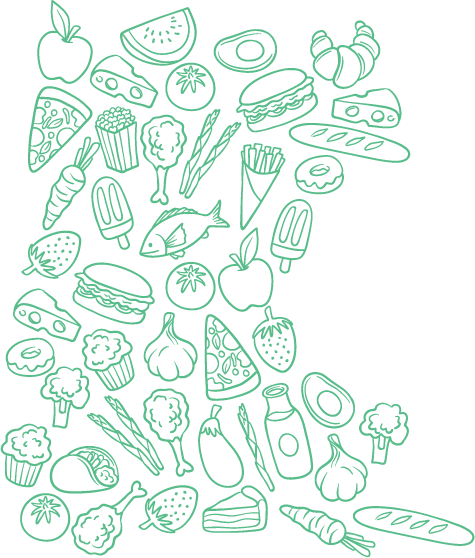 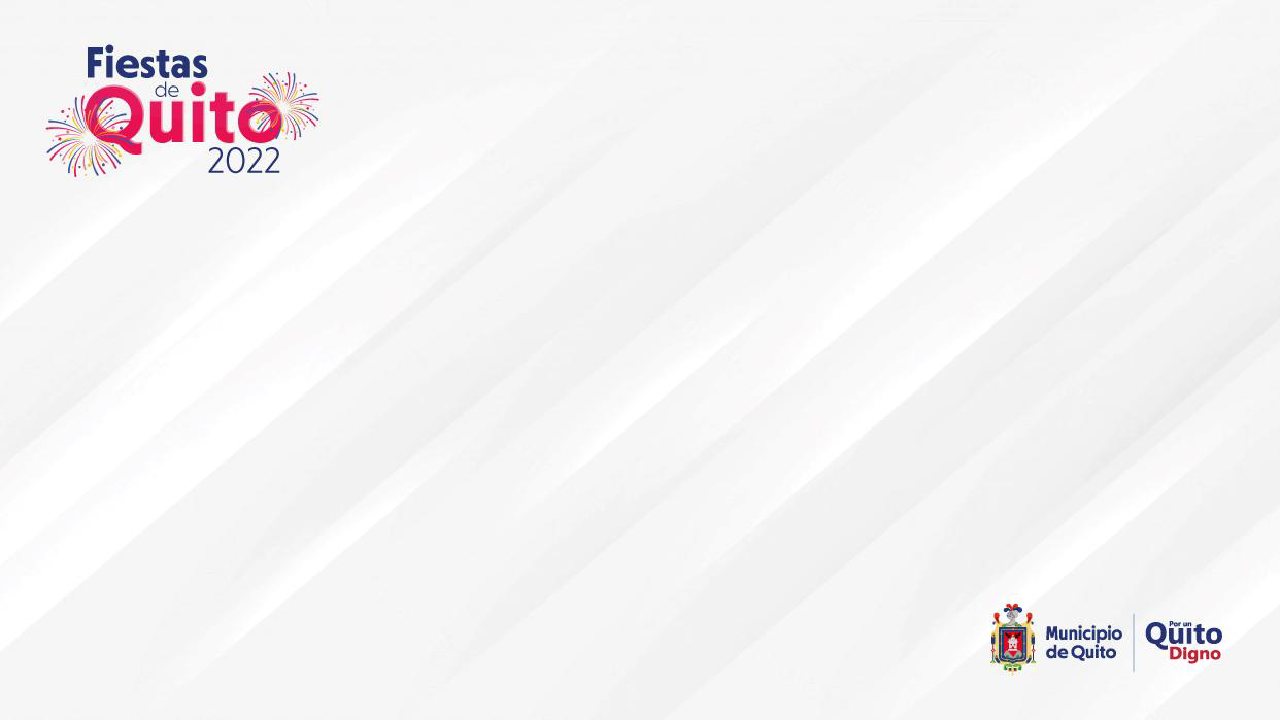 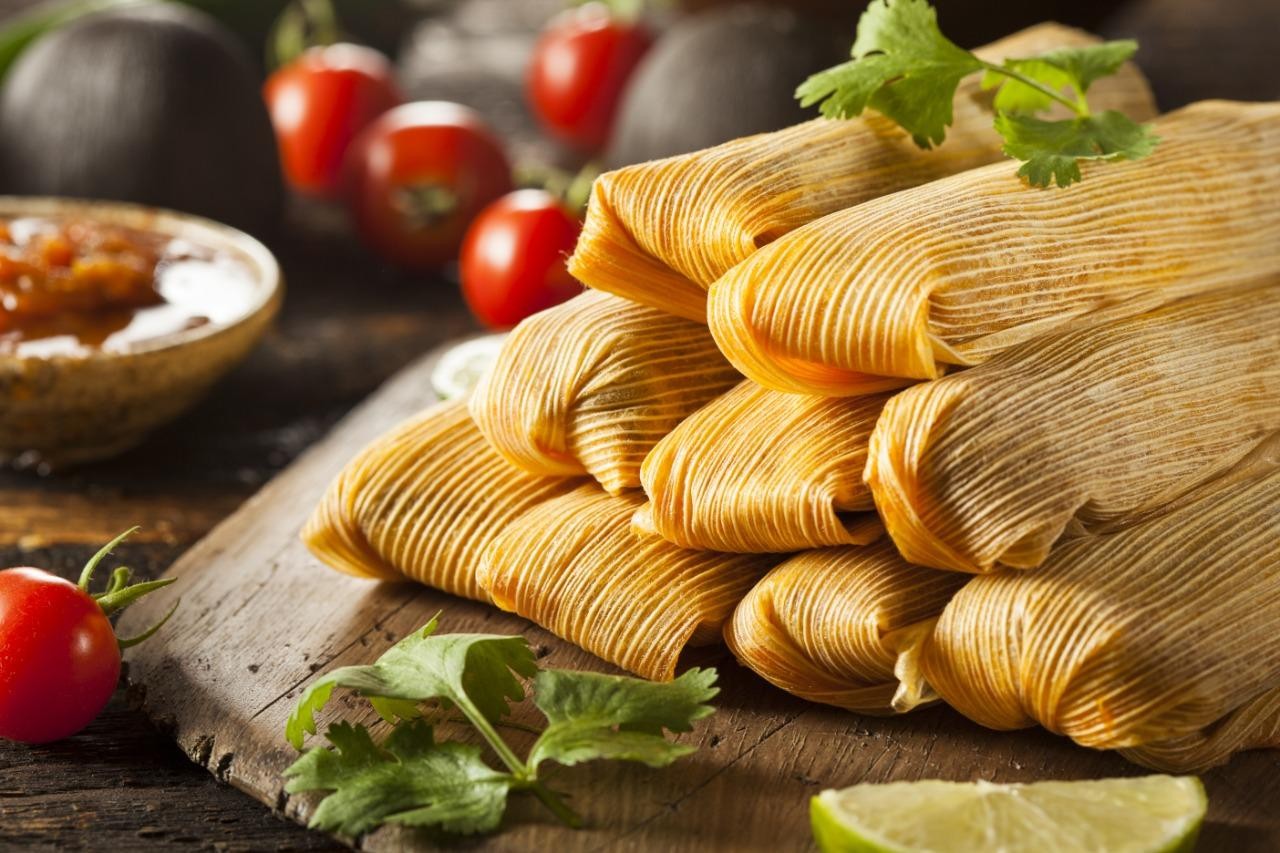 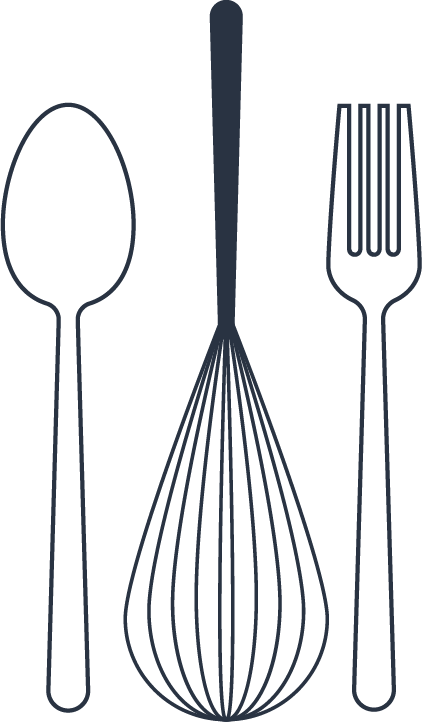 FESTIVAL GASTRONÓMICO
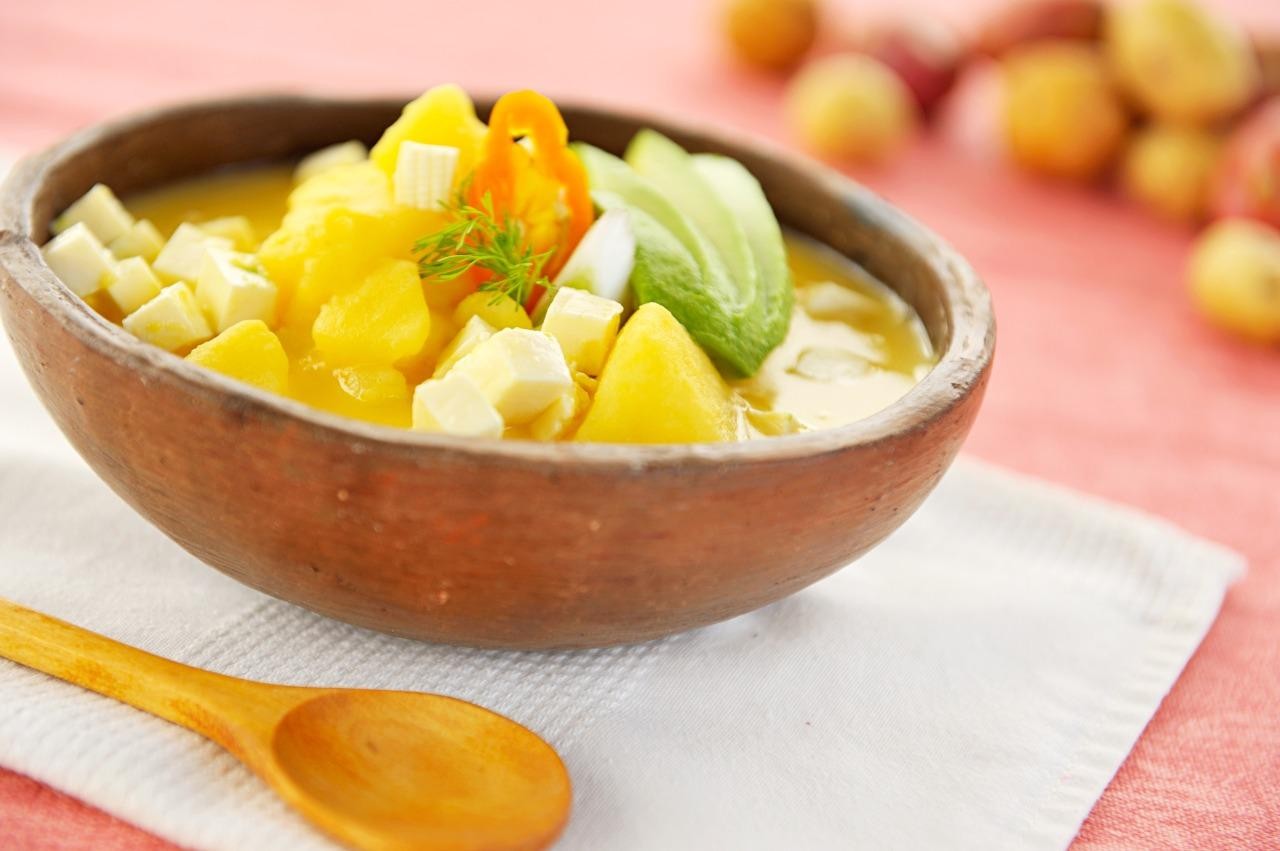 Un festival gastronómico donde se destaque los platos de la cocina quiteña para lograr una valoración por parte de los visitantes  y de los establecimientos que los preparan.
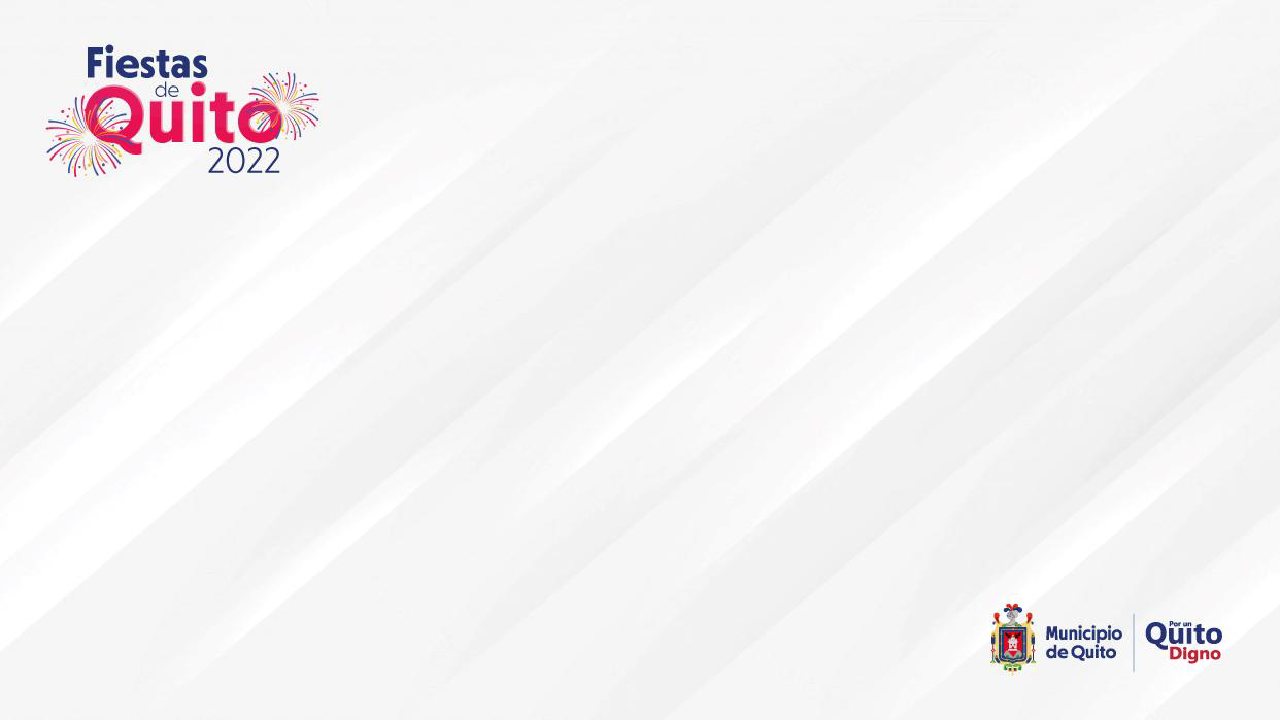 DATOS GENERALES
PARTICIPANTES:
 
Establecimientos con Distintivo “Q”
GADs Invitados
Asocerv- vinos
AGREPI 
Huecas
Mercados
Agroproductores
Dulces y repostería artesanal
Comercialización utensilios
Lugar: 
Centro de Eventos Bicentenario
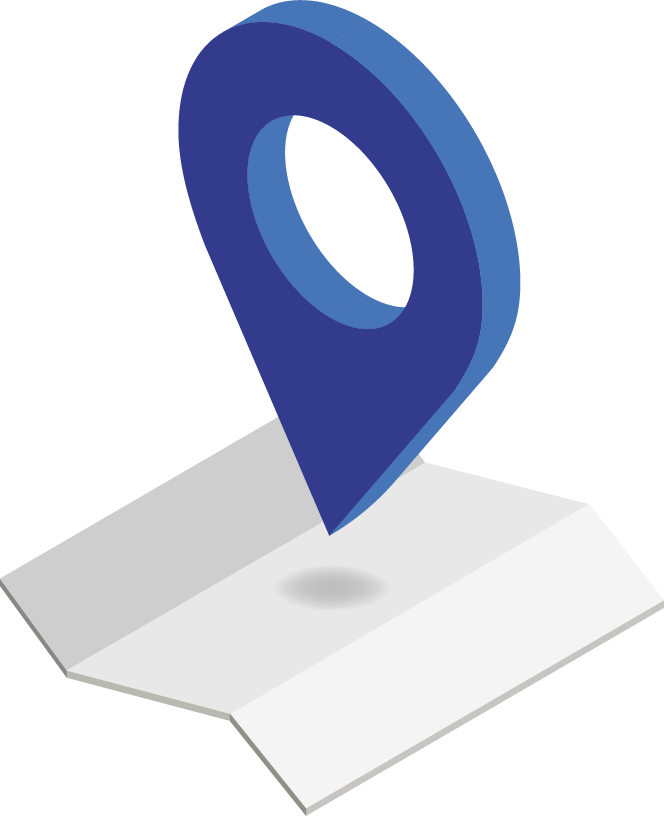 Fecha: 
2, 3 y 4 de diciembre de 2022
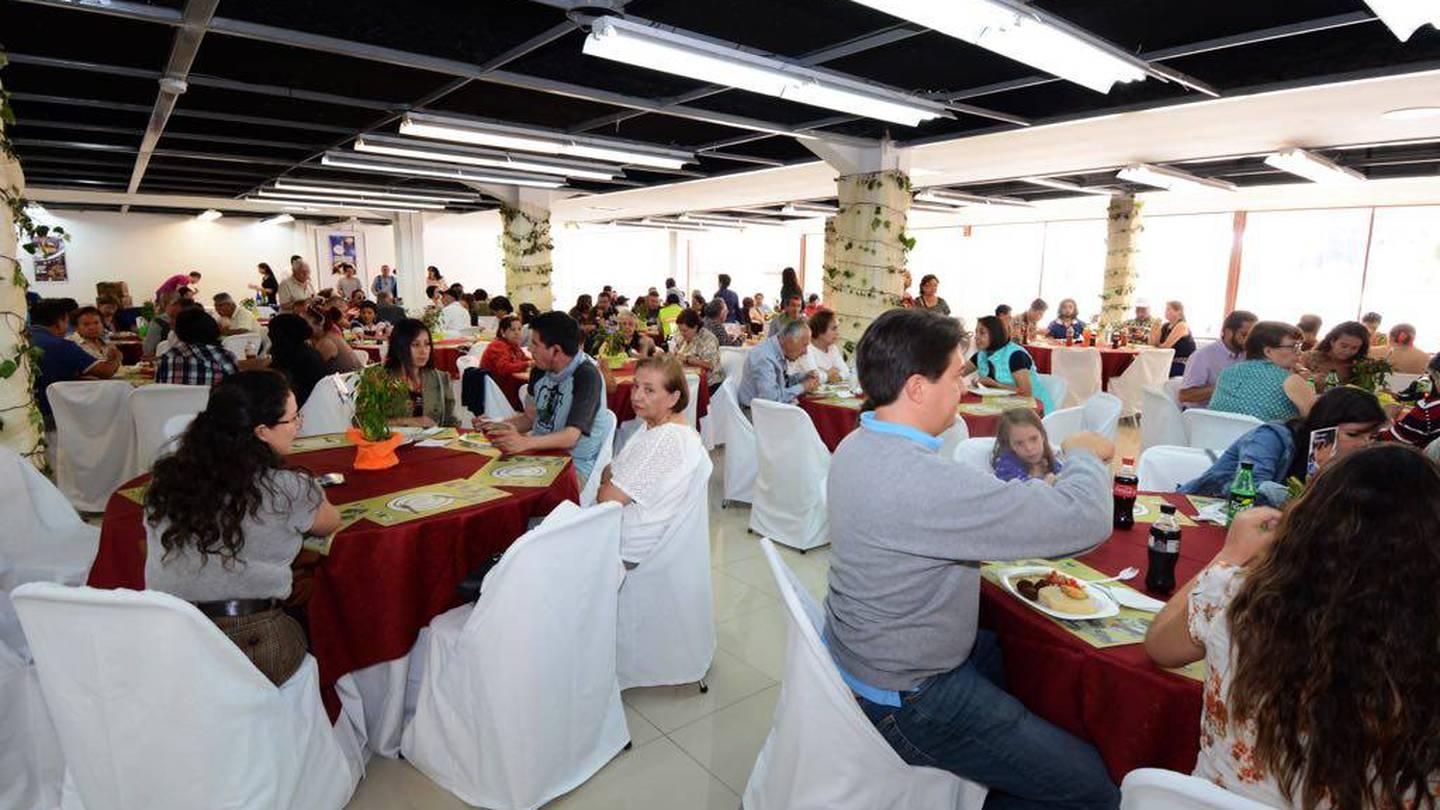 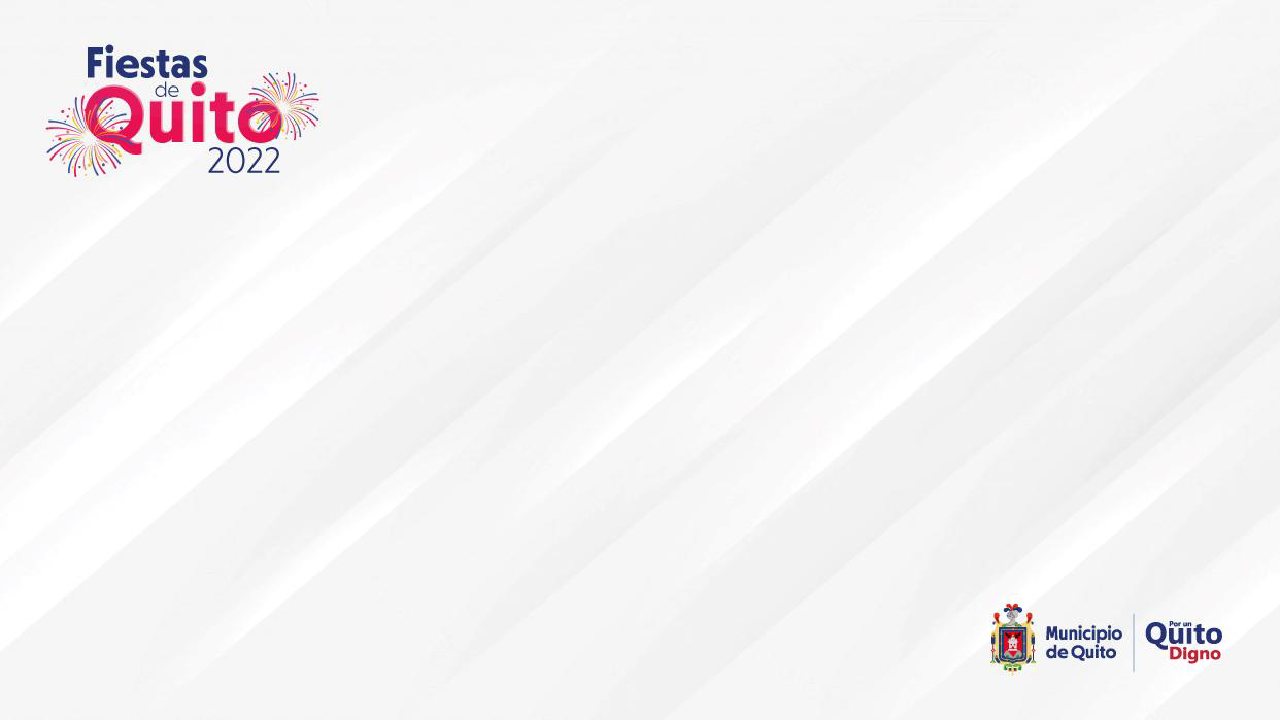 OBJETIVO
Rescatar y difundir la identidad cultural alimentaria del DMQ para su puesta en valor en la oferta de turismo gastronómico a través del fomento de la asociatividad e innovación en la cadena de valor gastronómica; mediante la generación de encuentros, ferias, festivales, capacitaciones e intercambios de experiencias.
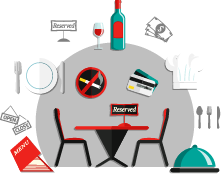 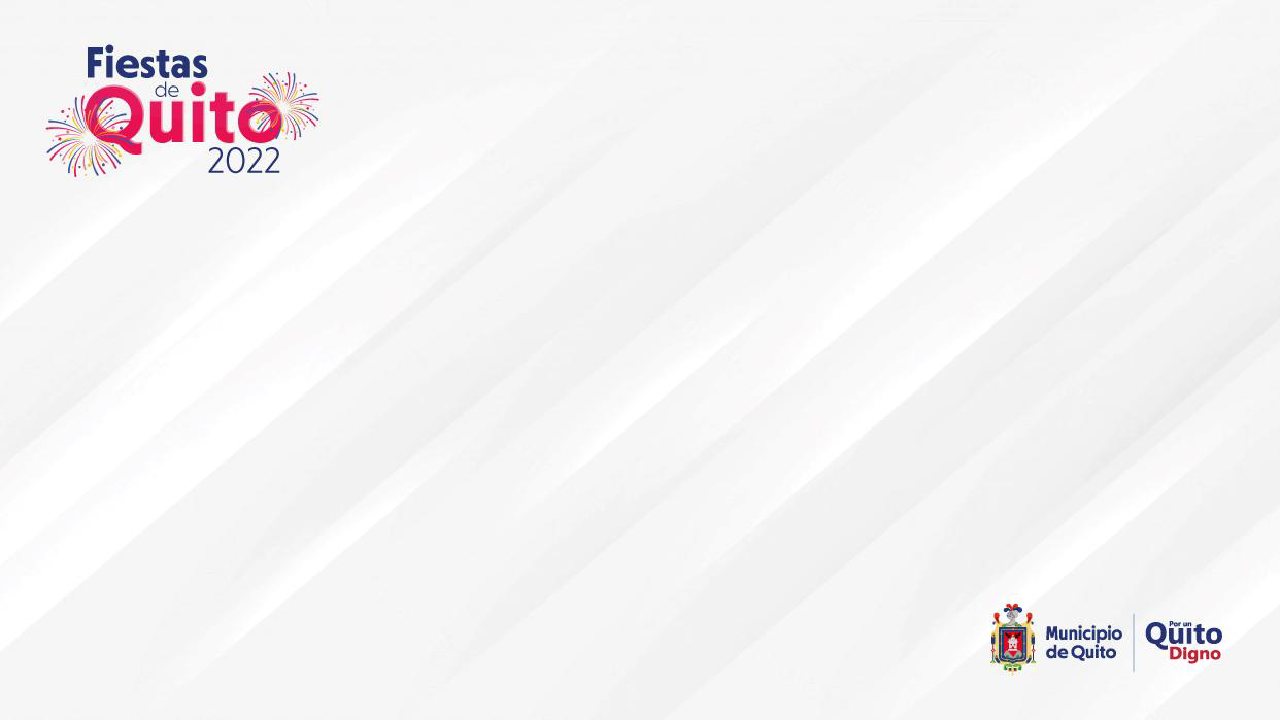 Público objetivo
Visitantes residentes y no residentes
Chefs, cocineros nacionales e internacionales
Estudiantes de gastronomía
Prensa internacional 
Público en general
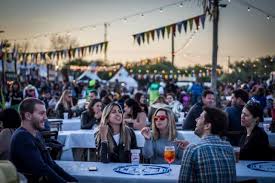 25.000
Número estimado de asistentes en 3 días de feria
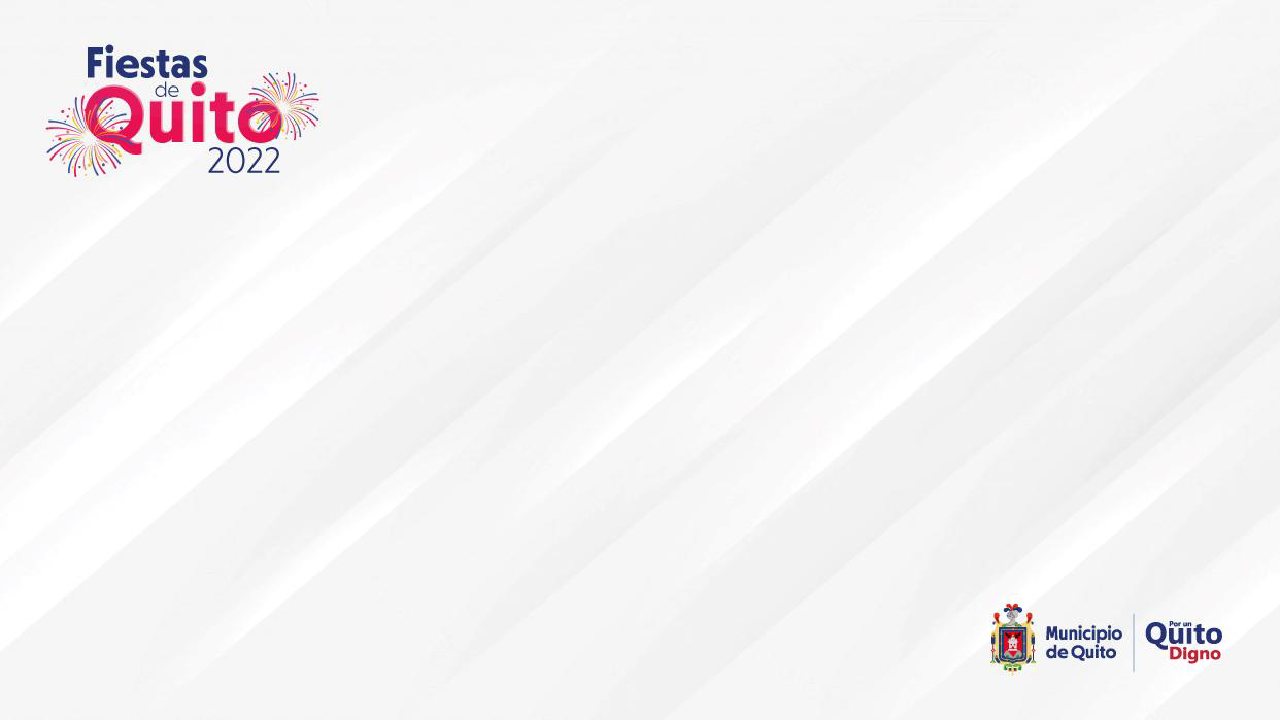 DISTRIBUCIÓN ESPACIAL FERIA
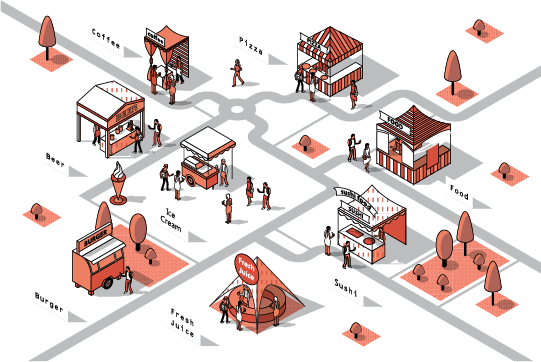 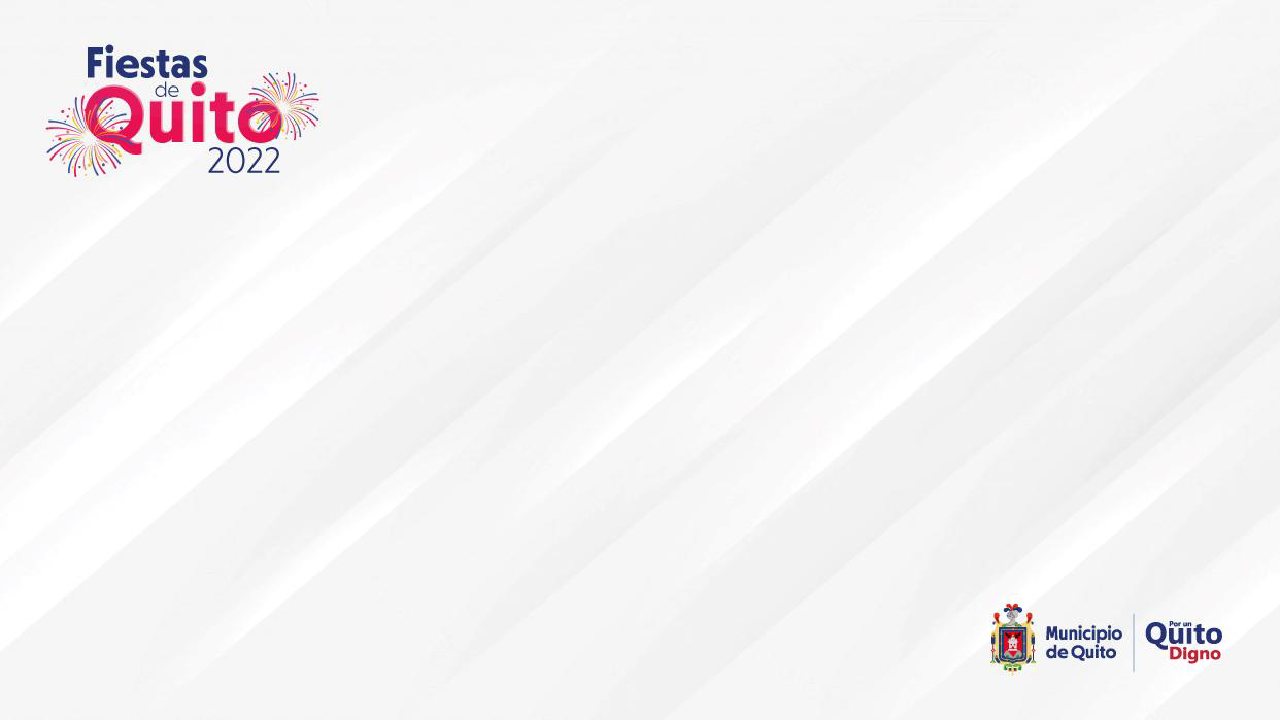 DISTRIBUCIÓN DE 70 STANDS
16 stands - Zona Distintivo Q
  2 stands - Prefectura Santo Domingo 
  2 stands - Prefectura de Manabí
  2 stands - Municipio del Puyo
  9 stands - Huecas con Distintivo Q
  5 stands – Agroproductores
  3 stands – Mercados
15 stands – Agrepi
  5 stands - Asocerv, vinos
  5 stands - Dulces y repostería artesanal
  6 stands - Comercialización utensilios

  Mesas y sillas
  Auspiciantes
  Ingresos
FERIA GASTRONÓMICA
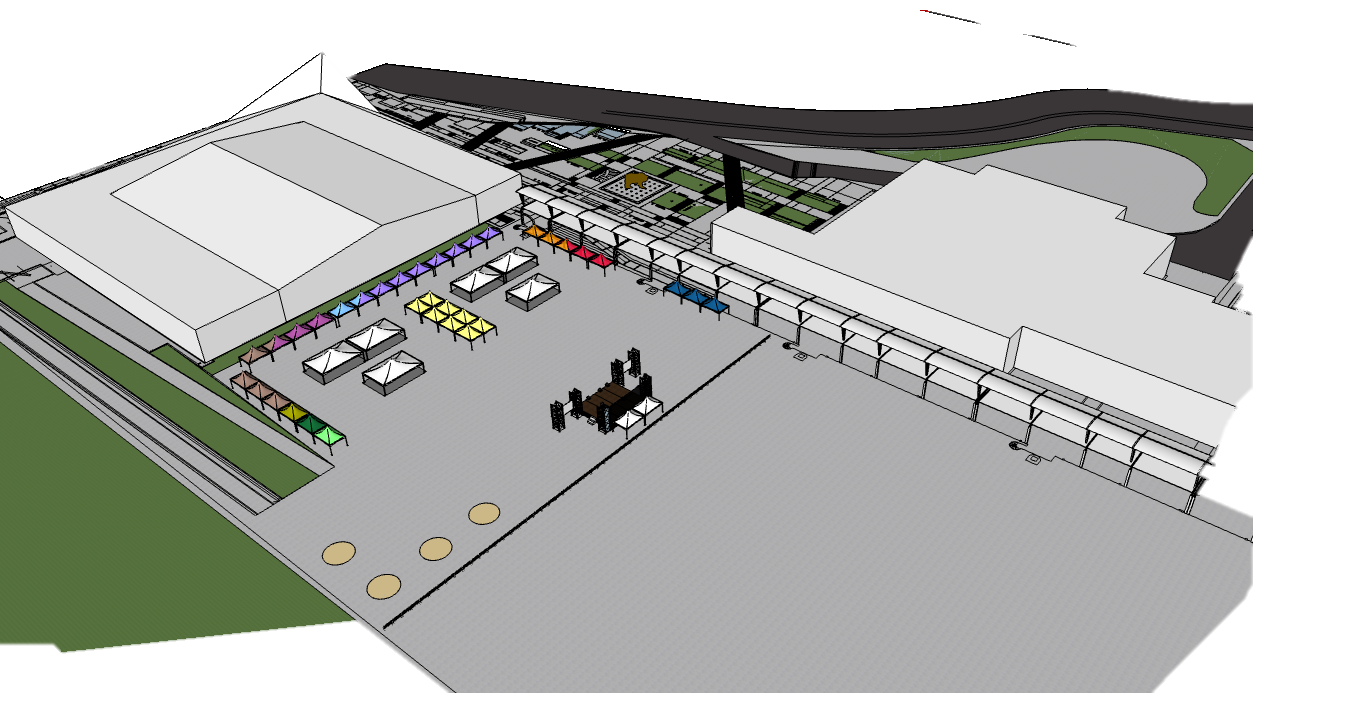 Av. Amazonas
CCMQ
Parque Bicentenario
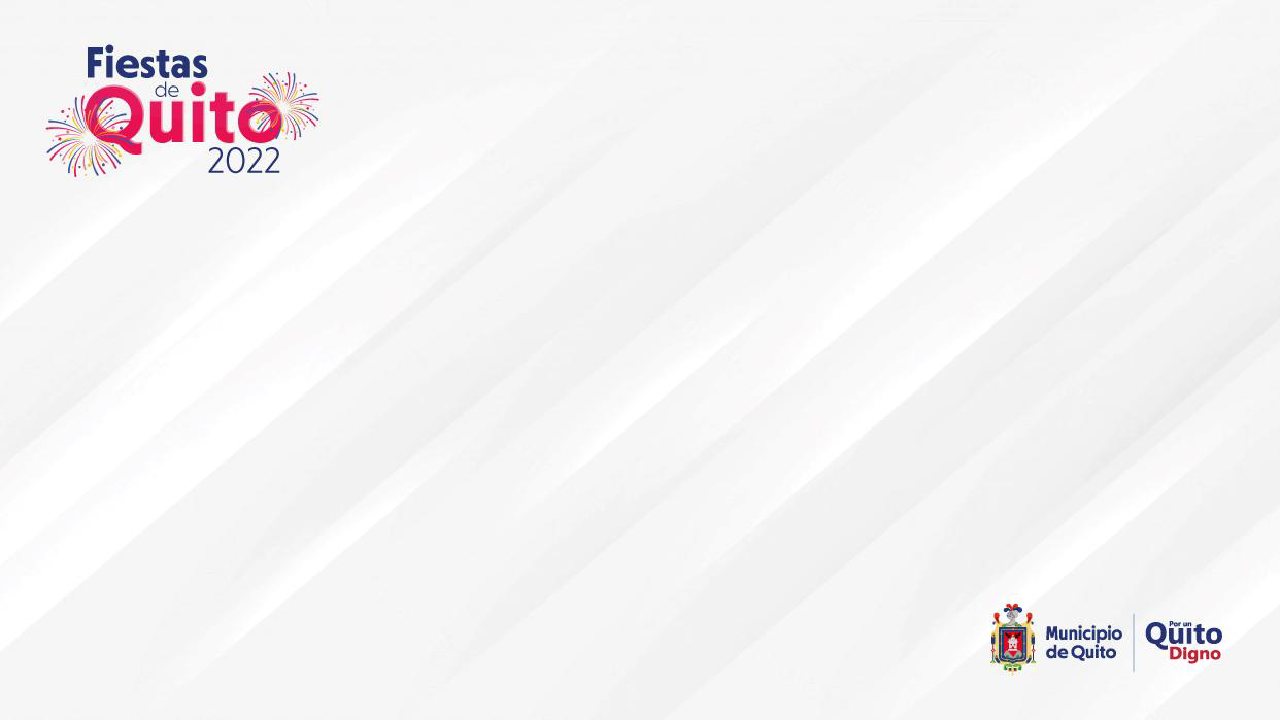 TENDENCIAS GASTRONÓMICAS
Diciembre en el Centro Histórico
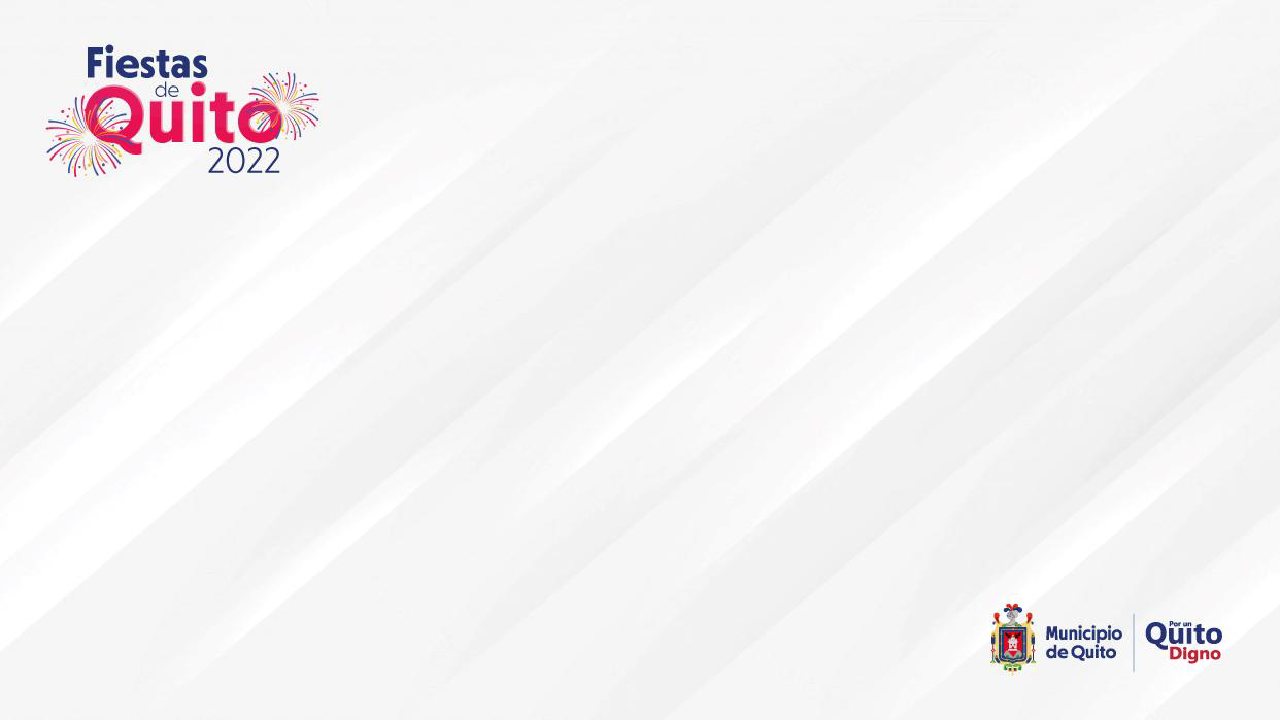 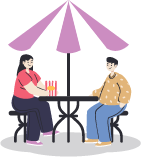 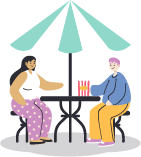 ACTIVACIONES GASTRONÓMICAS
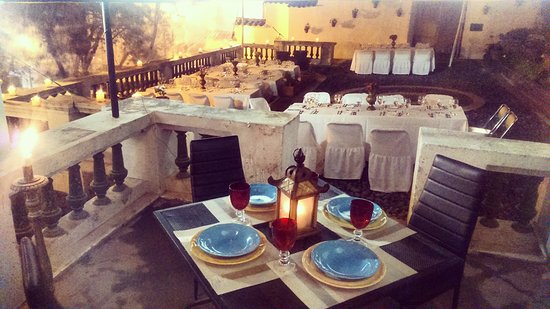 Realización de 1 activación gastronómica en espacios patrimoniales del Centro Histórico, para prensa especializada, actores de la industria y público en general
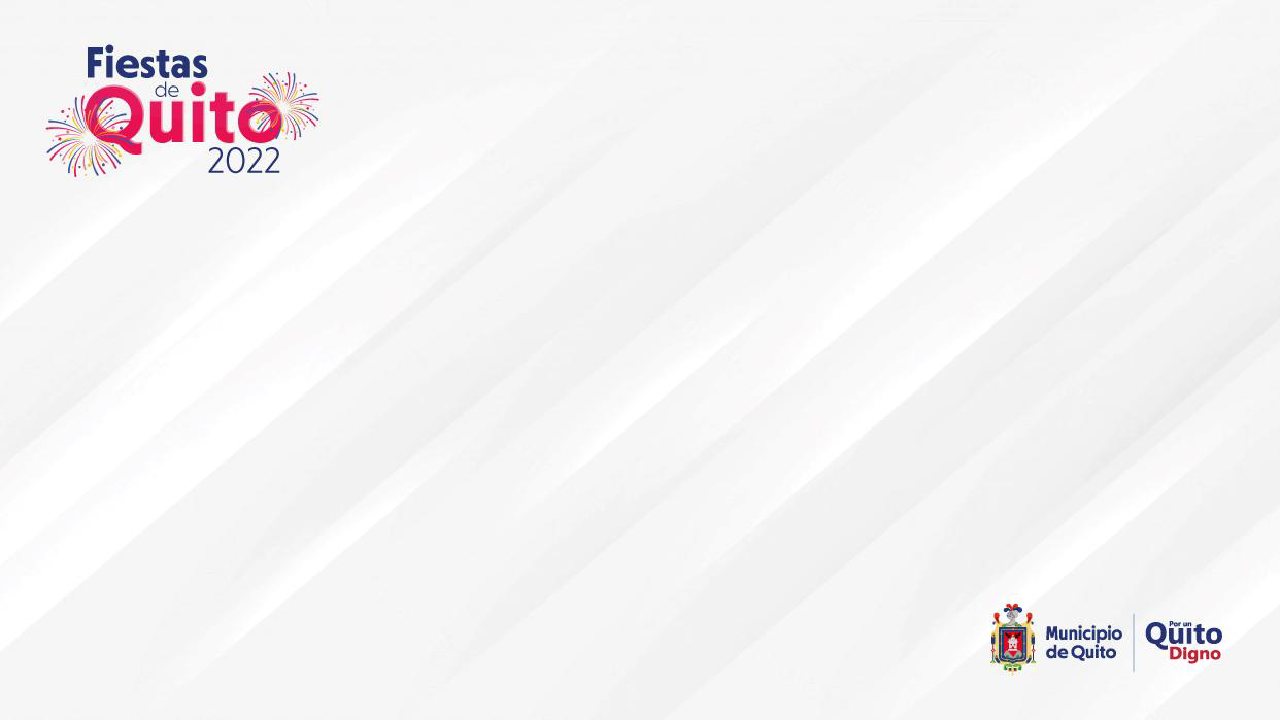 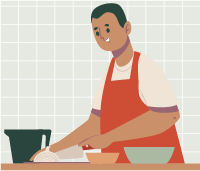 Propuestas	 Academia para capacitaciones
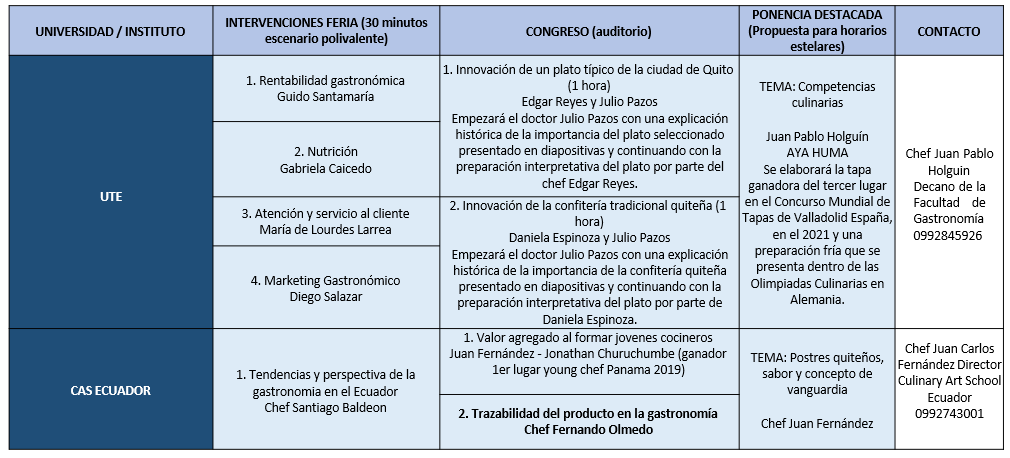 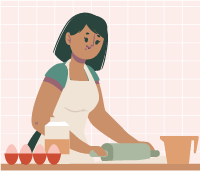 *Temáticas en etapa de confirmación
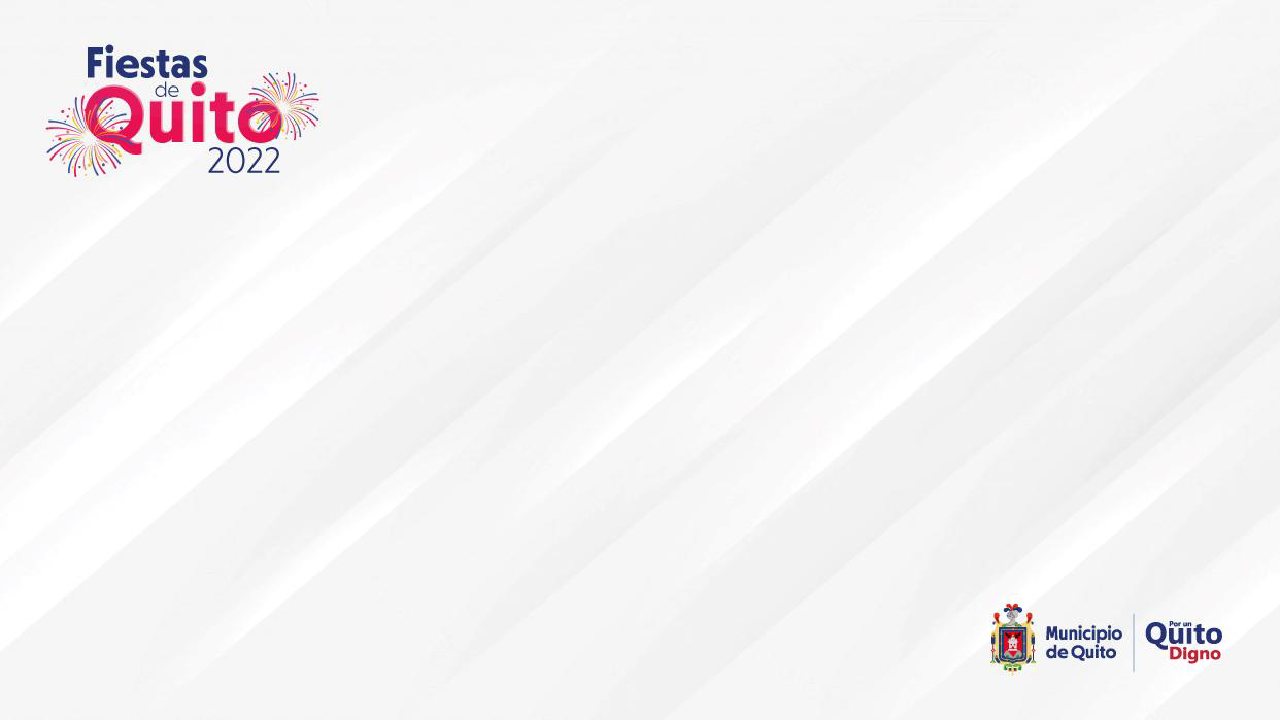 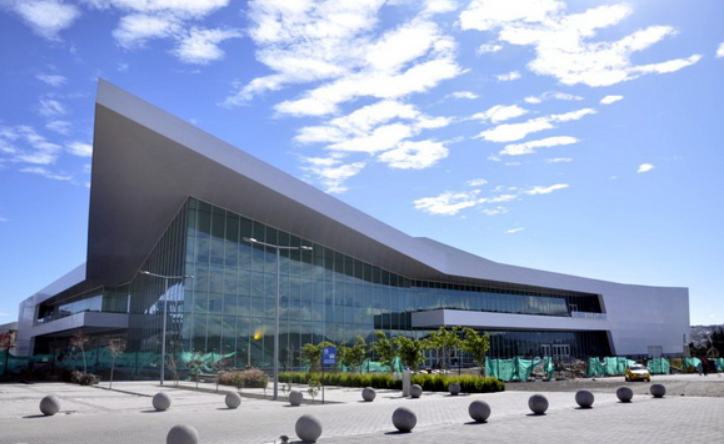 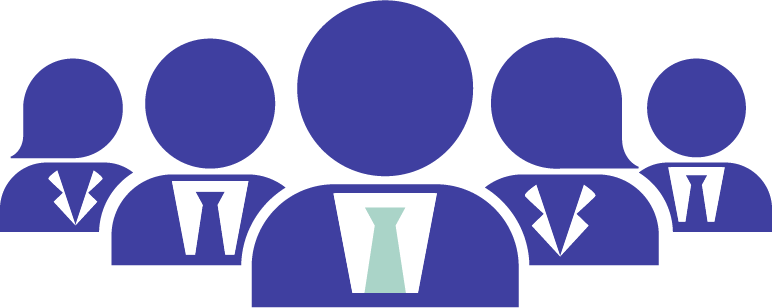 SESIÓN SOLEMNE 6 DE DICIEMBRE
Apoyo en organización de Evento en Centro de Convenciones Metropolitano de Quito (CCMQ).
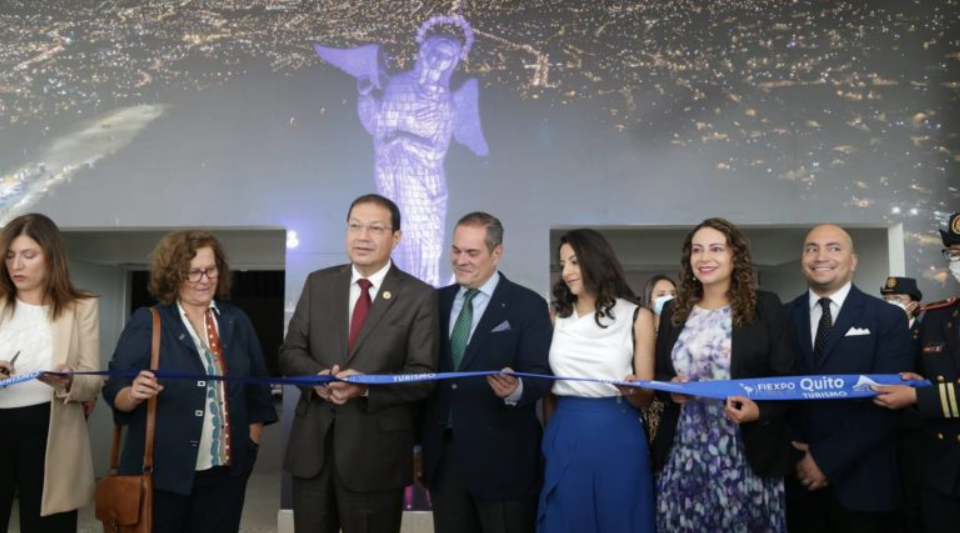 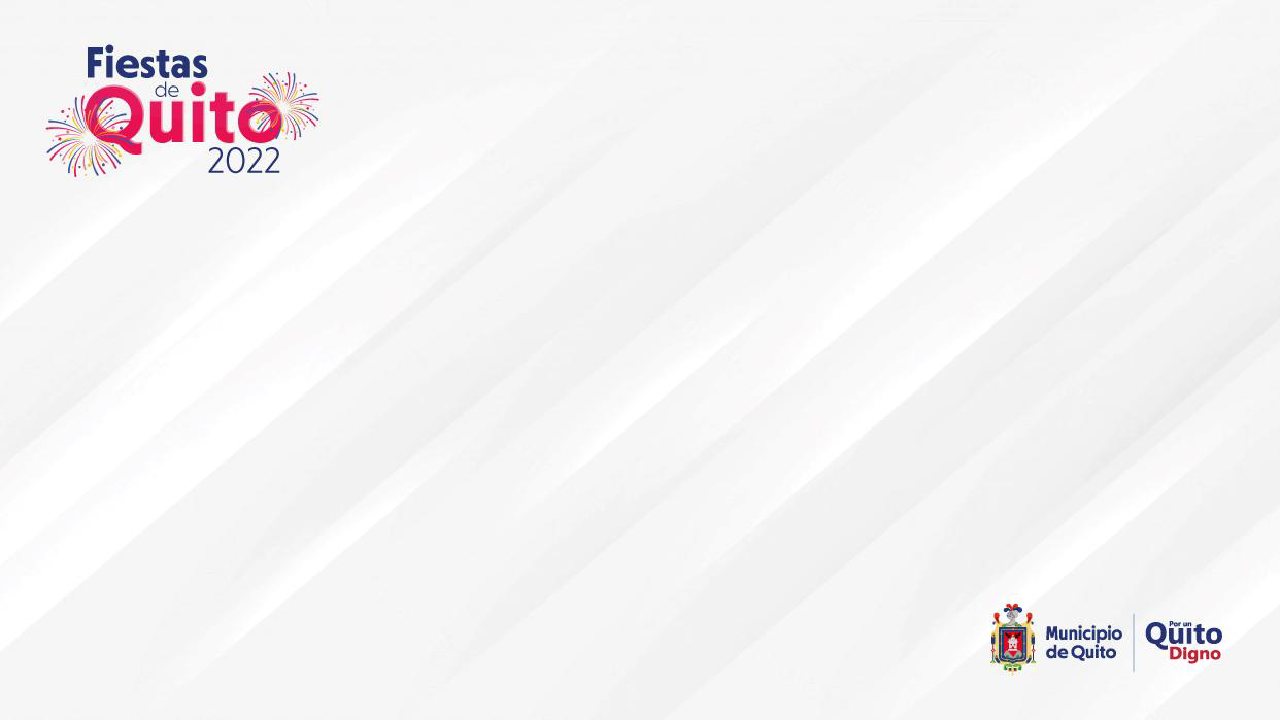 EVENTOS TRADICIONALES
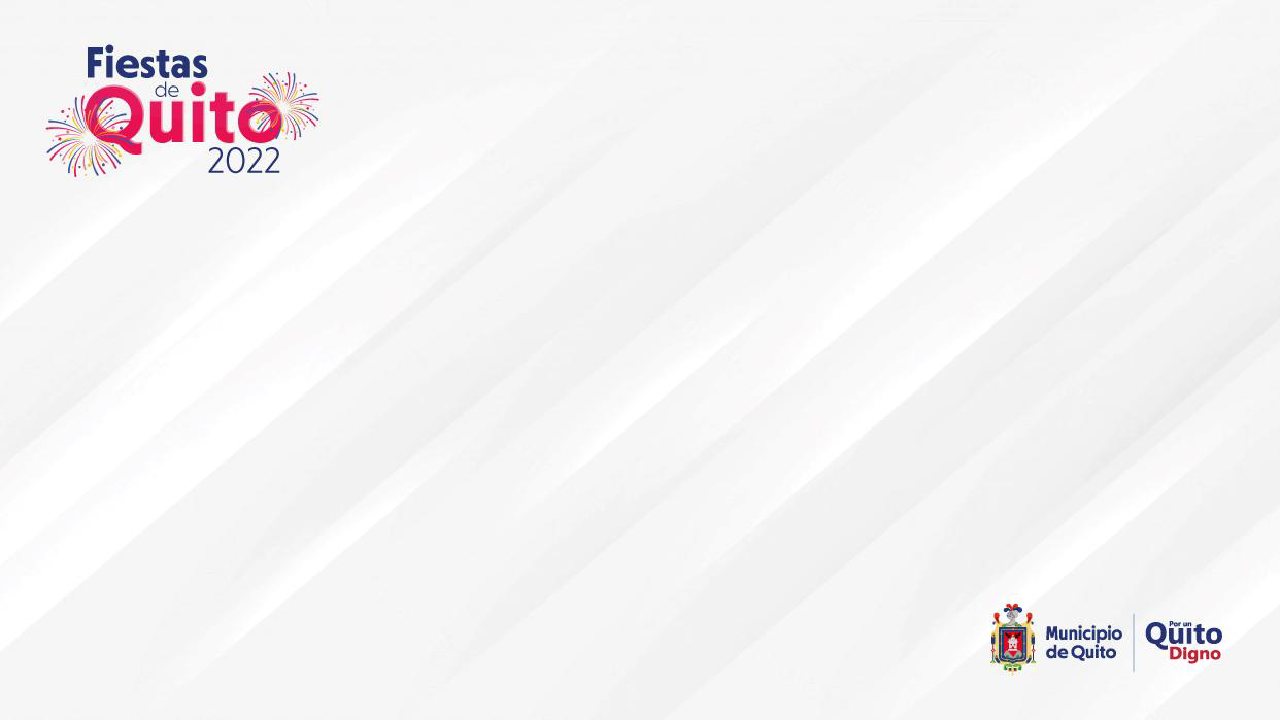 EVENTOS HITO
¡GRACIAS!